Reklama, animace, nadnárodní komunikace a počátky transmediálních kampaní příklad Schichtovy továrny ve 20. a 30. letech 20. století
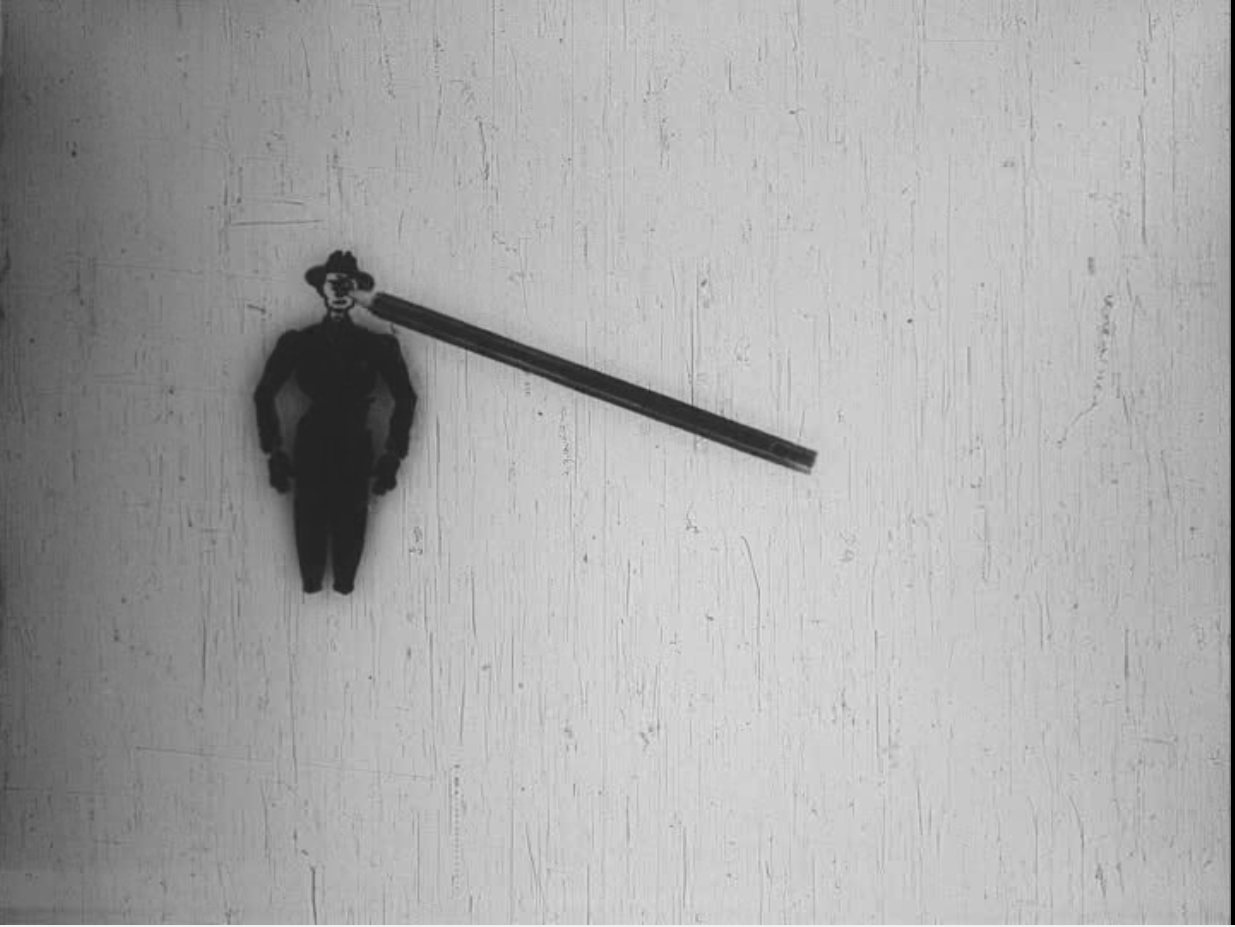 KOUZELNÁ TUŽKA / Der Zauberblau
Bruno Granass, 1925 (Deulig Film Berlin)
pro Koh-i-noor, České Budějovice
https://transfer.digilab.nfa.cz/s/w6XJXXGSDiDCPAL
NADNÁRODNÍ TRH, NADNÁRODNÍ KOMUNIKACE


SEBEREFLEXE ANIMACE A FILMOVÉHO MÉDIA
	metafora „neviditelné ruky“
FENOMÉN SCHICHT
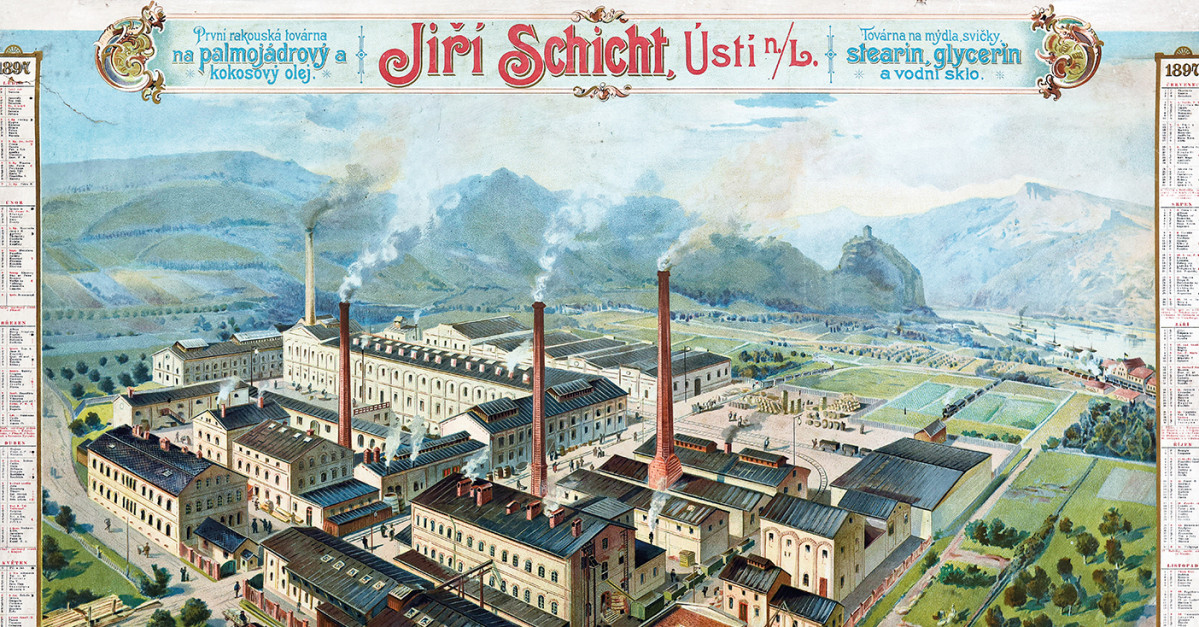 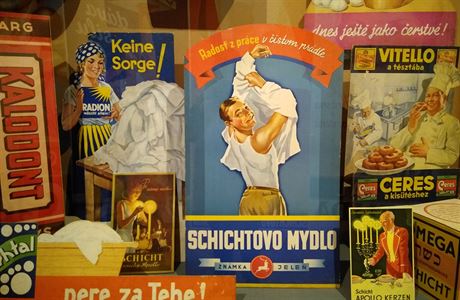 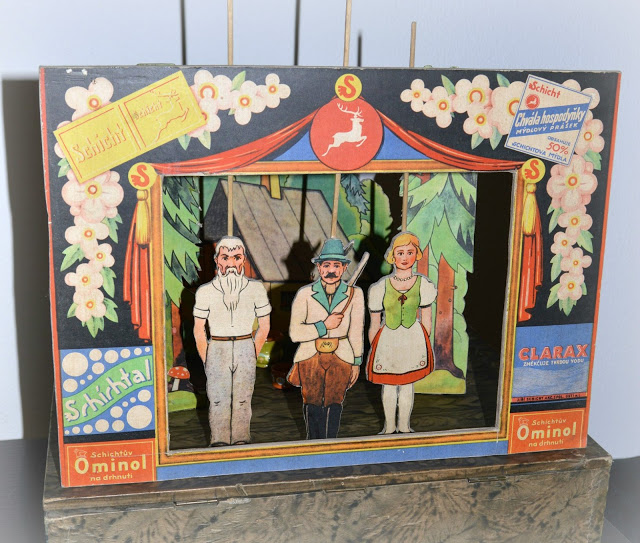 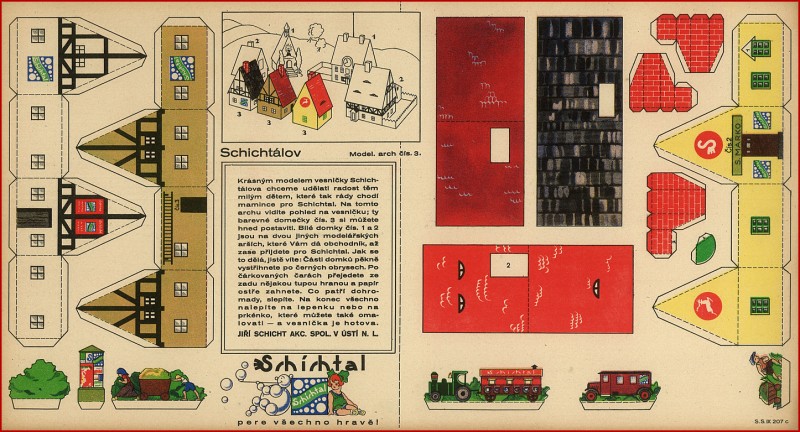 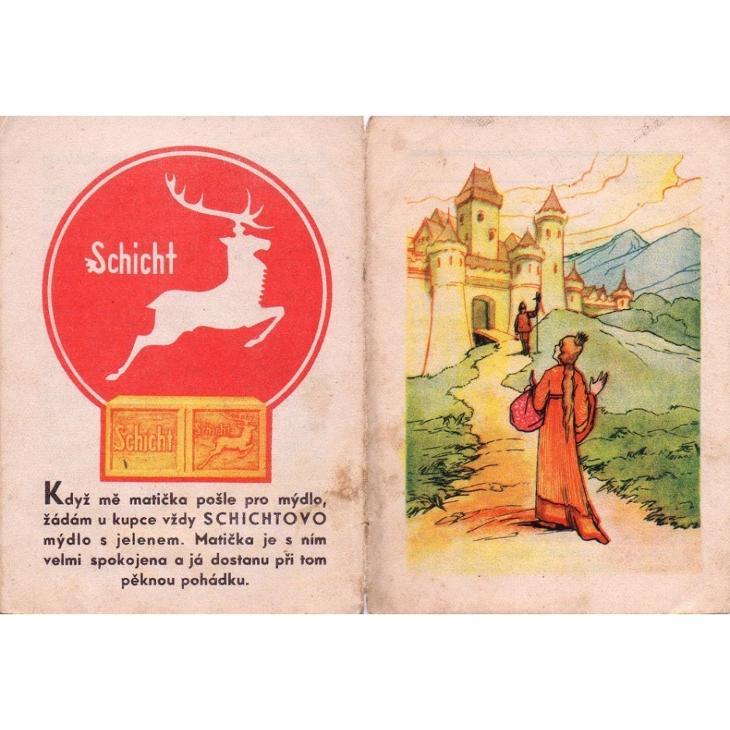 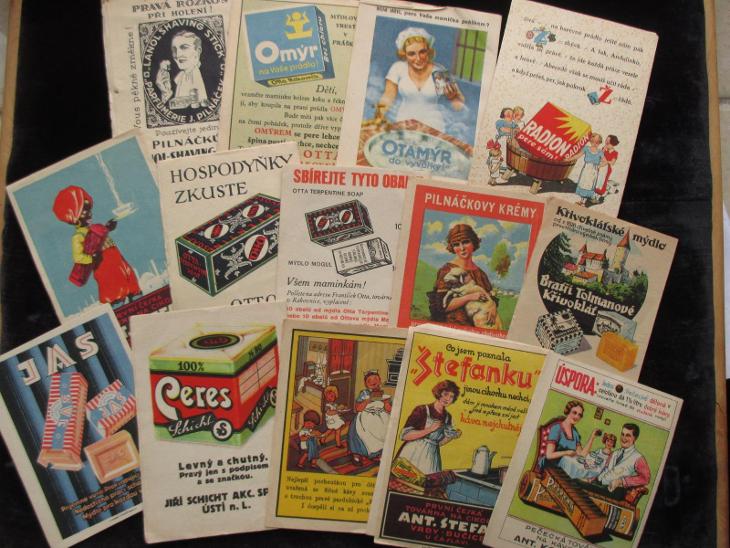 reklamní pohádky, 
kalendáře, letáky

průnik do spotřebitelovy každodennosti
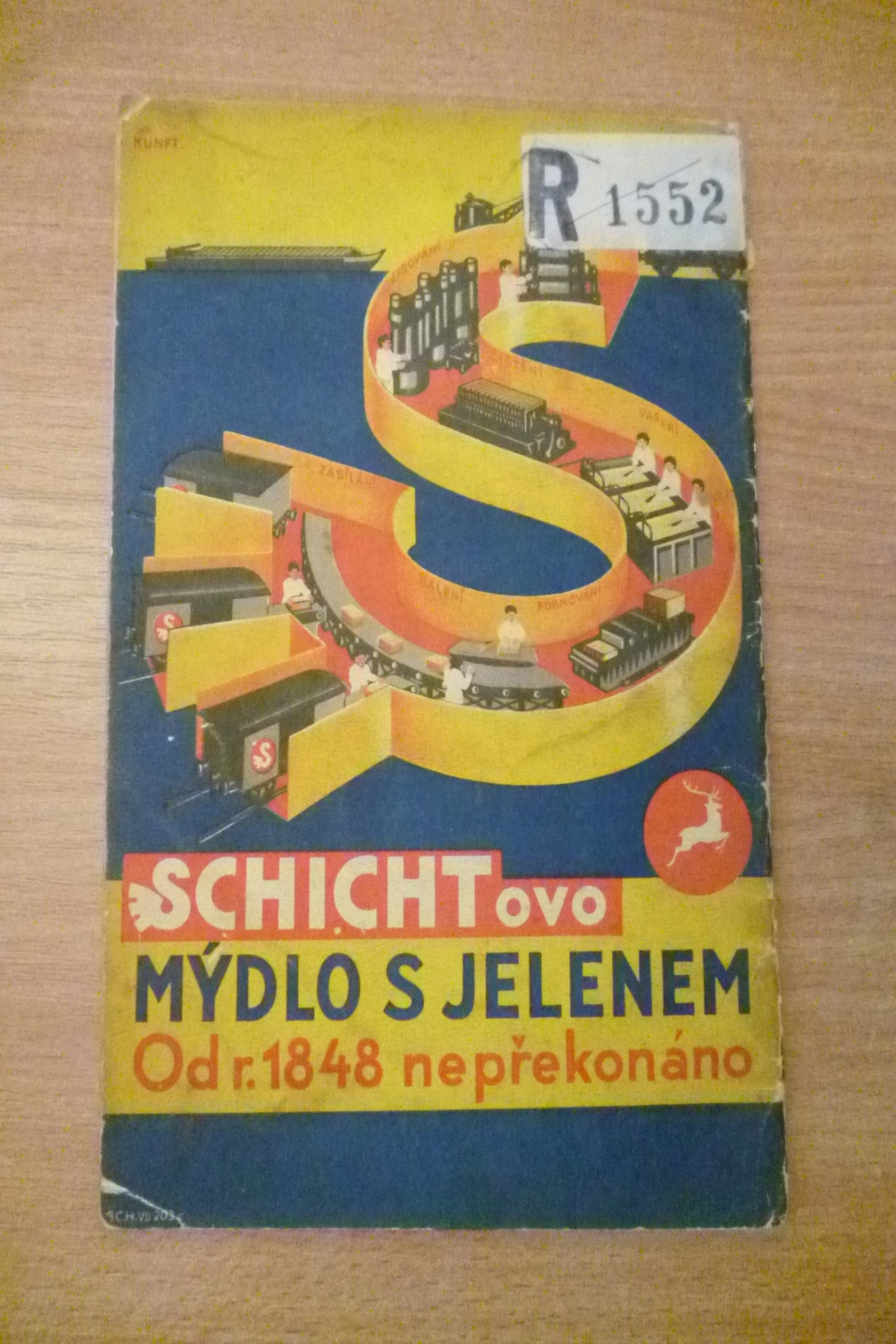 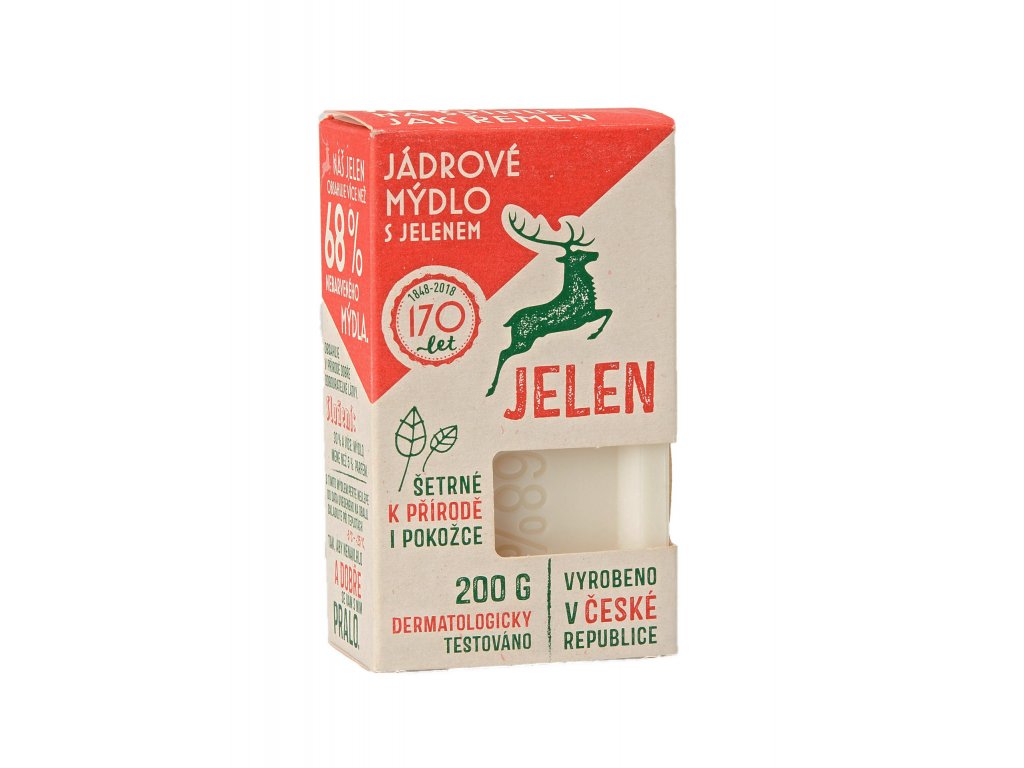 „V našem státě máme poměrně malý trh. Je slabý početně a reklamní působení je ještě ztěžováno tím, že obyvatelstvo našeho státu mluví různými jazyky, což ovšem není překážka nepřekonatelná, ale přece to znamená v reklamě jistou obtíž.“

Jan Brabec, Zásady výnosné obchodní reklamy (Praha: Sfinx, 1927).
E. Millerová, Jan Brabec, Působivá reklama a jak ji psáti (Praha: Sfinx, 1929).


= 
Schichtovo rozhodnutí homogenizovat nadnárodní trh prostřednictvím standardizované reklamy
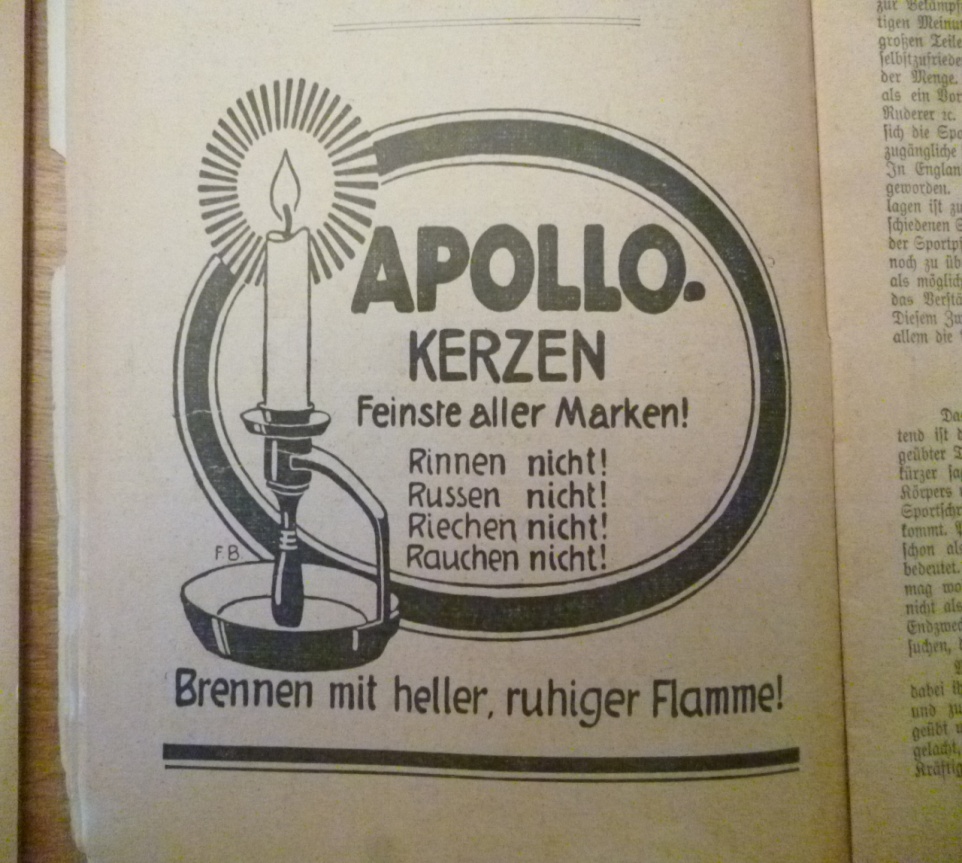 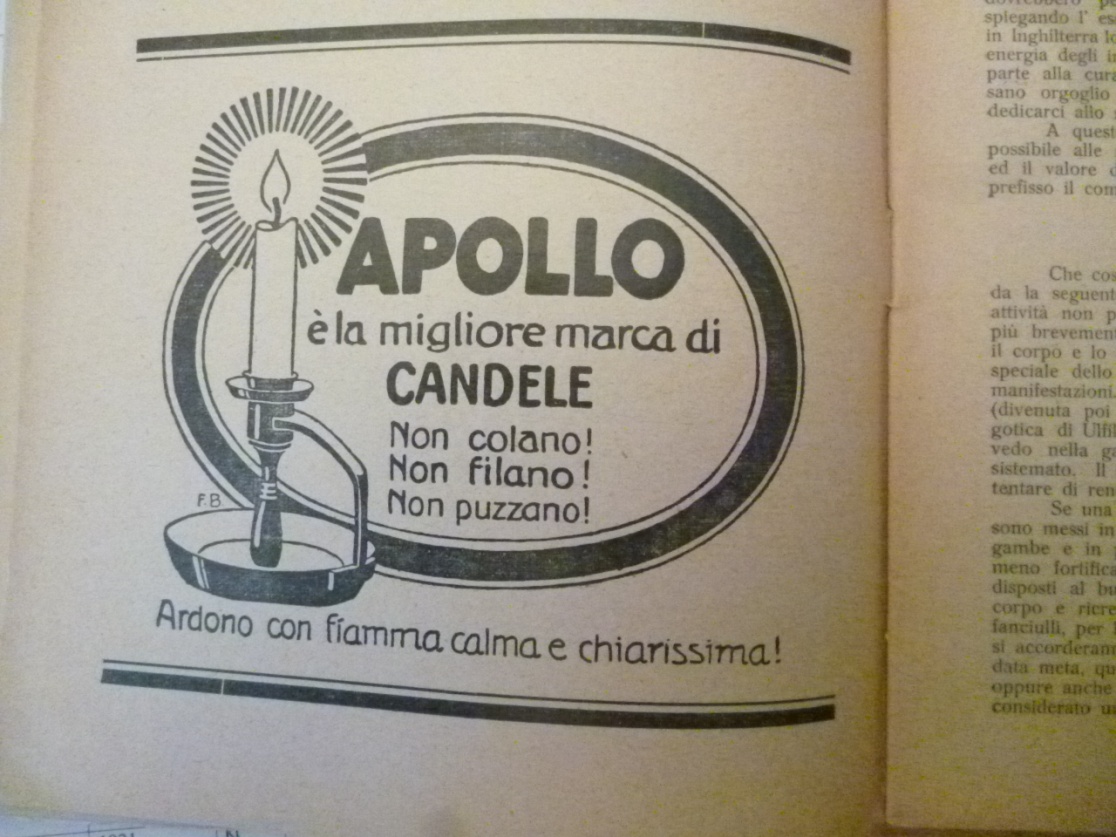 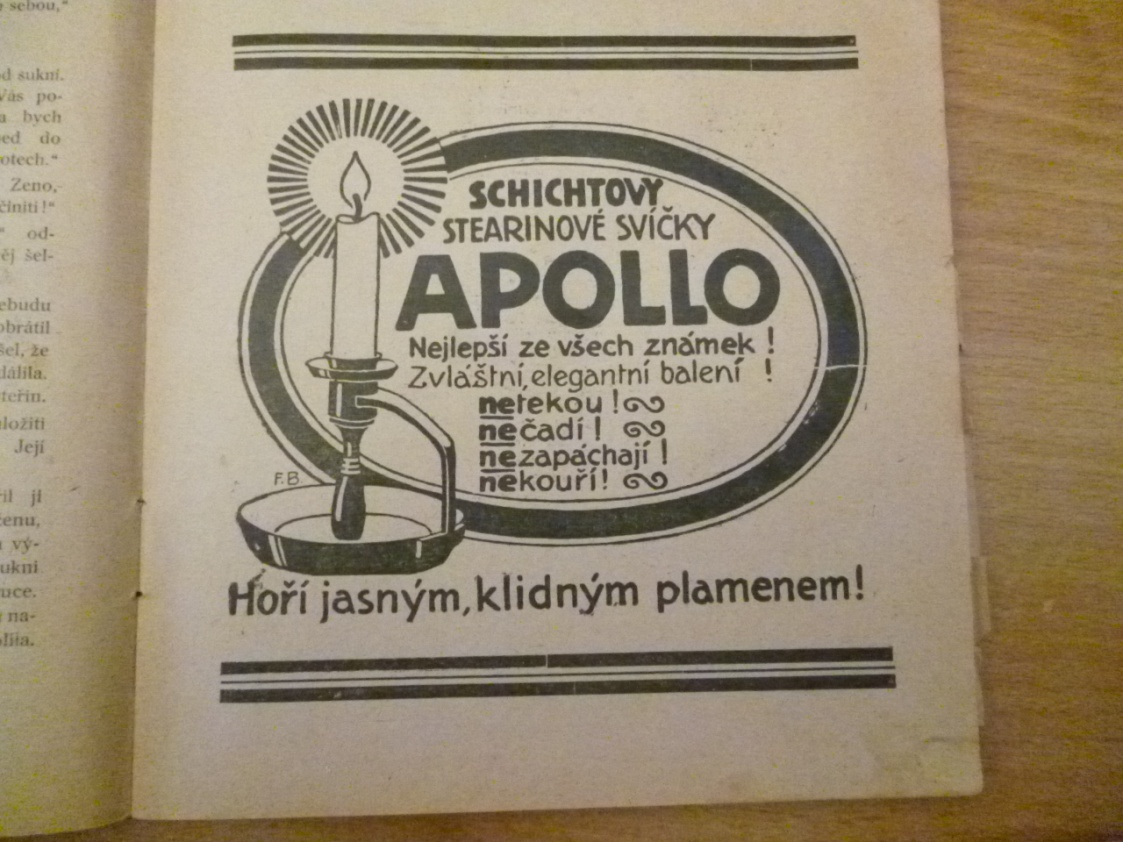 nadnárodní trh někdejšího Rakouska-Uherska
jako dominantní 
i ve 20. letech
DOBOVÉ MYŠLENÍ O REKLAMĚ A PSYCHOLOGIE MASY


„JEDNOU RANOU DUB NEPADNE“  
J. BRABEC

=
koncept tzv. sériové reklamy

„každý inzerát je jiný, ale přitom jeden připomíná druhý“ 

dosahovat „kumulativního účinku sériové reklamy“ napříč médii
PROFESIONALIZACE REKLAMY – REKLUB (1927)




PRAHA JAKO KŘIŽOVATKA TVŮRČÍCH A OBCHODNÍCH CEST

György Pál, Fritz Pauli, Desider Gross
ANIMACE A REKLAMA MEZI MECHANIČNEM A MAGIČNEM


„Solar je technik a básník. Solar spojil chladný, reálný mozek technika se žhavým srdcem básníka a dynamikou dobrého prodavače. Umí ocenit fakta i cifry a umí je zhodnotit a podat vzletným způsobem, novým, hřejivým slovem, nadšenou myšlenkou.“ 

Jiří Solar, Reklamní příručka (Praha: Jiří Solar, 1938).

animace jako magická proměna prostřednictvím filmové technologie
viz Tom Gunning, “The Transforming Image: The Roots of Animation in Metamorphosis and Motion,” in: Susanne Buchan (ed.), Pervasive Animation


antropomorfizace inzerovaných, tradičně nepohyblivých produktů

„(…) látky v reklamním filmu se samy rozvinují a nabízejí, krabice se bez pomoci samy na sebe kupí ve vysokou věž, chléb se sám krájí a stůl se prostře v liduprázdném pokoji ve tříčtvrtečním aktu“
R. Říha, “Filmové zázraky,” Kinorevue (4. 8. 1937)
Filmová reklama Schicht

Kontexty sledování
Kina
Schichtovy přednášky
		v souvislostech moderního vedení domácnosti a obecně 			moderního životního stylu
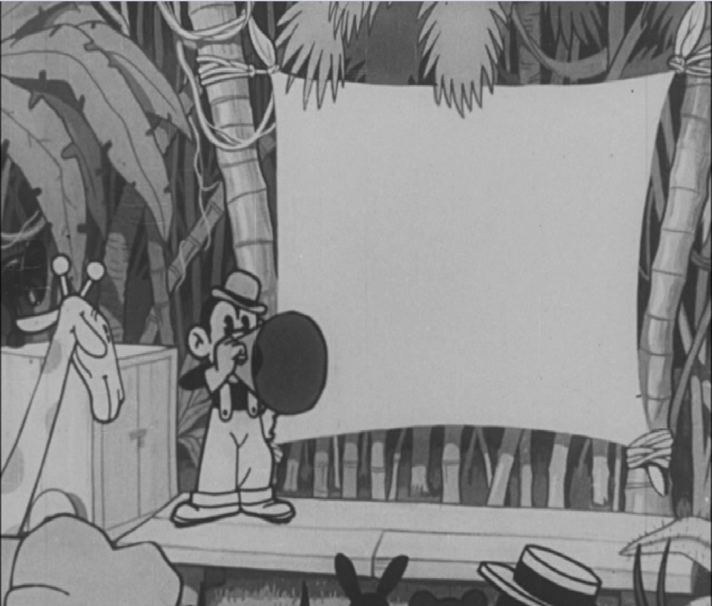 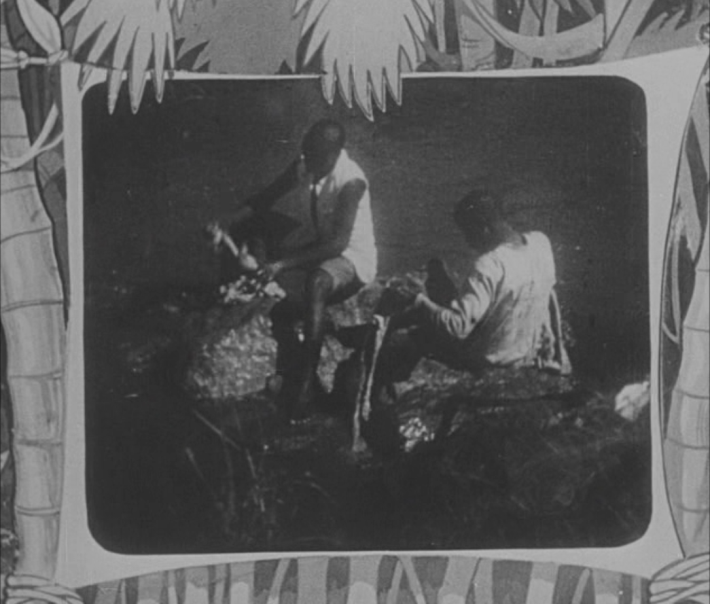 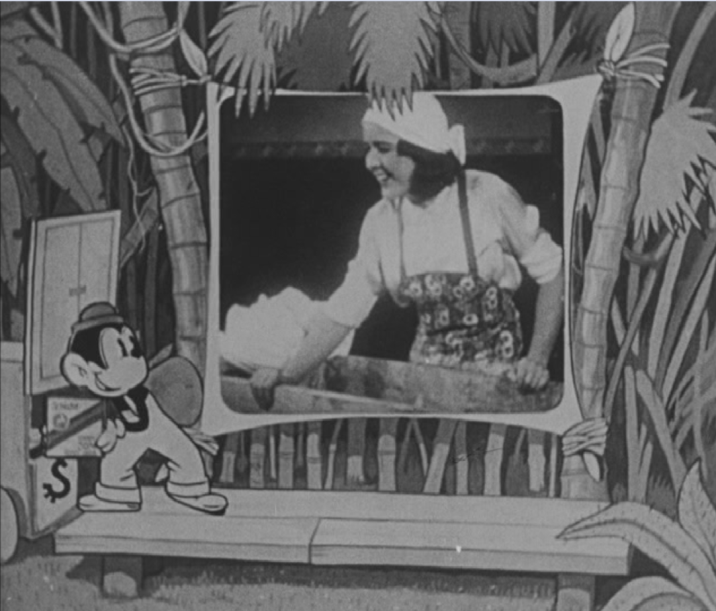 Hanibal v pralese, 1932 (Excentric Film Berlin)

https://www.youtube.com/watch?v=x-DY5YAwp3w
PRODUKTOVÉ POSTAVIČKY
DOBRÁ HOSPODYŇKA
STRÝČEK BOBY
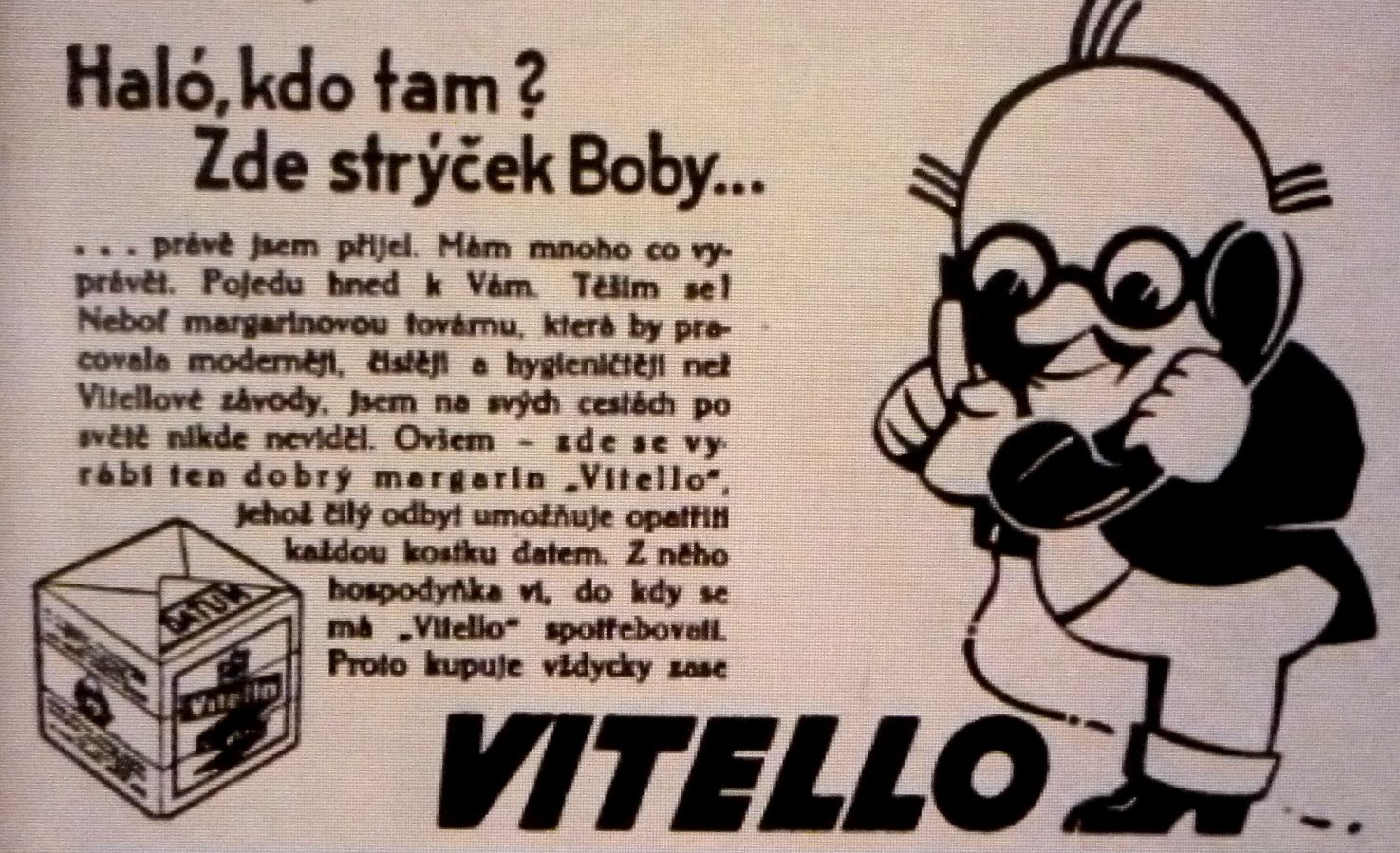 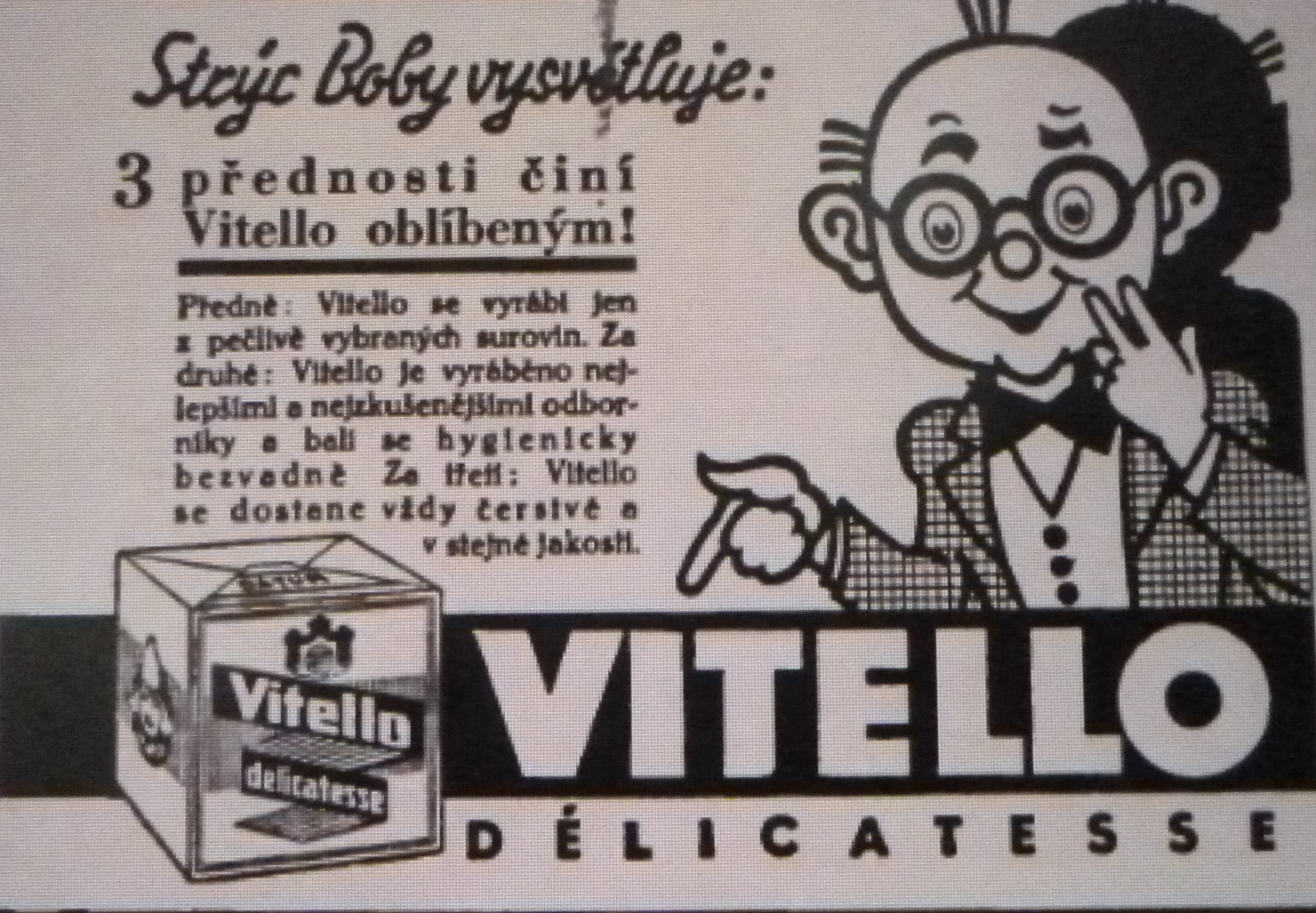 https://www.youtube.com/watch?v=x-DY5YAwp3w
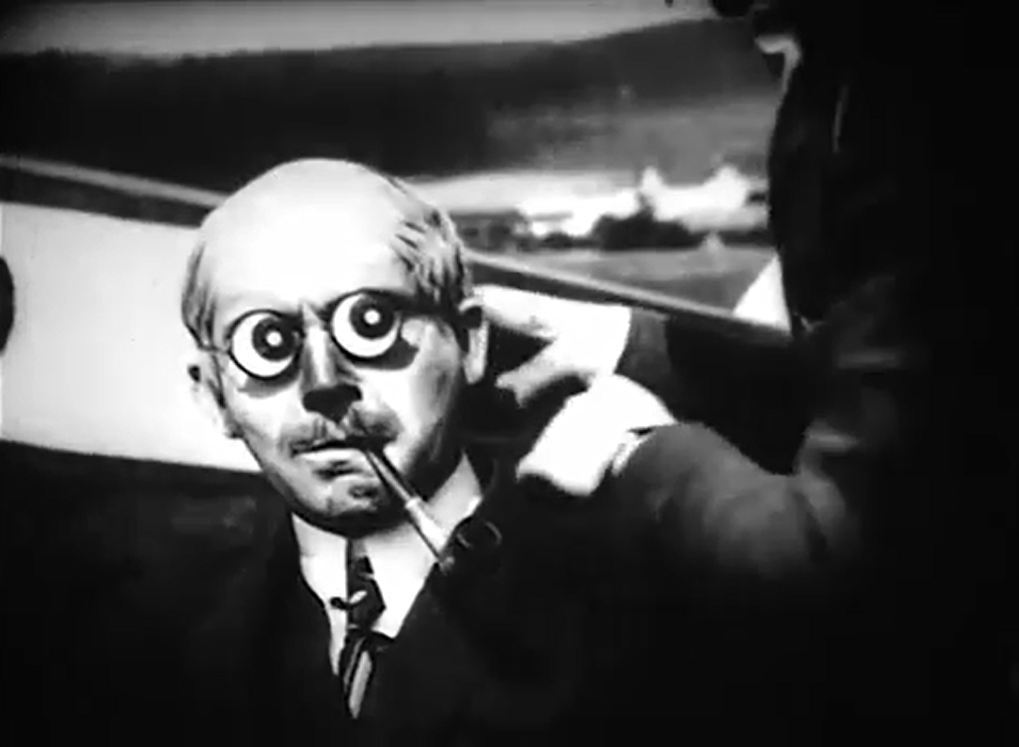 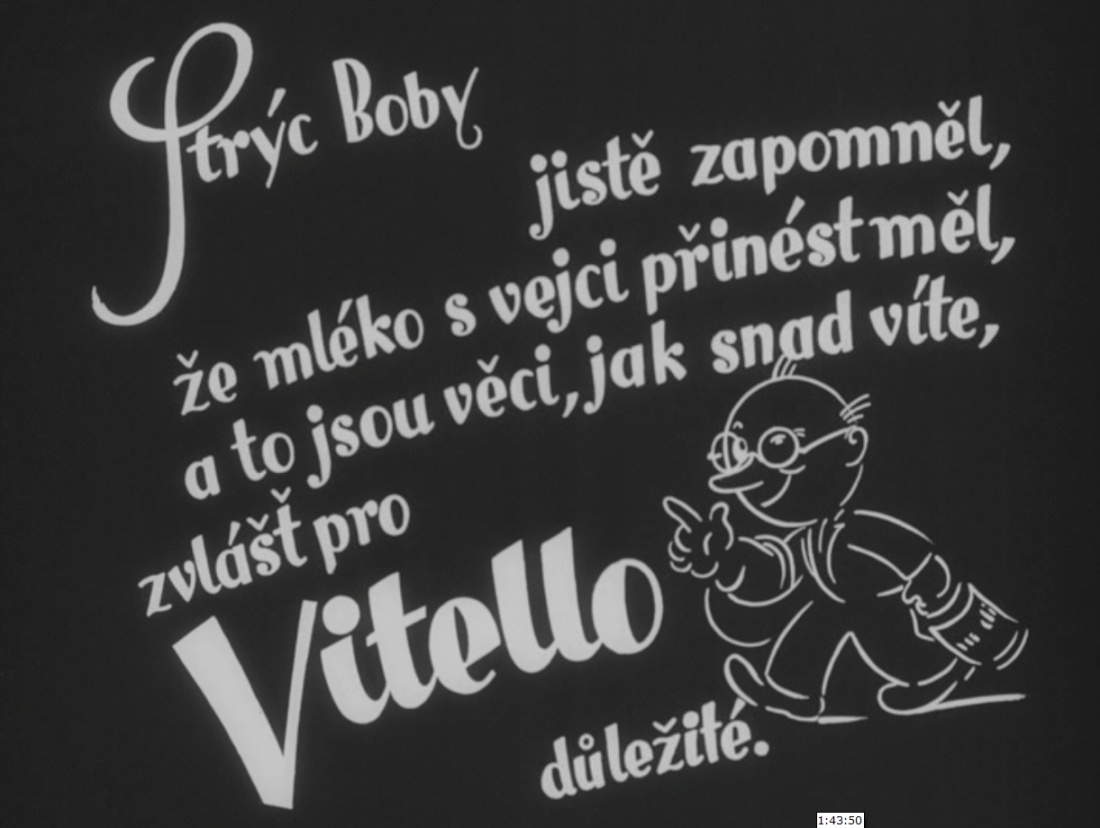 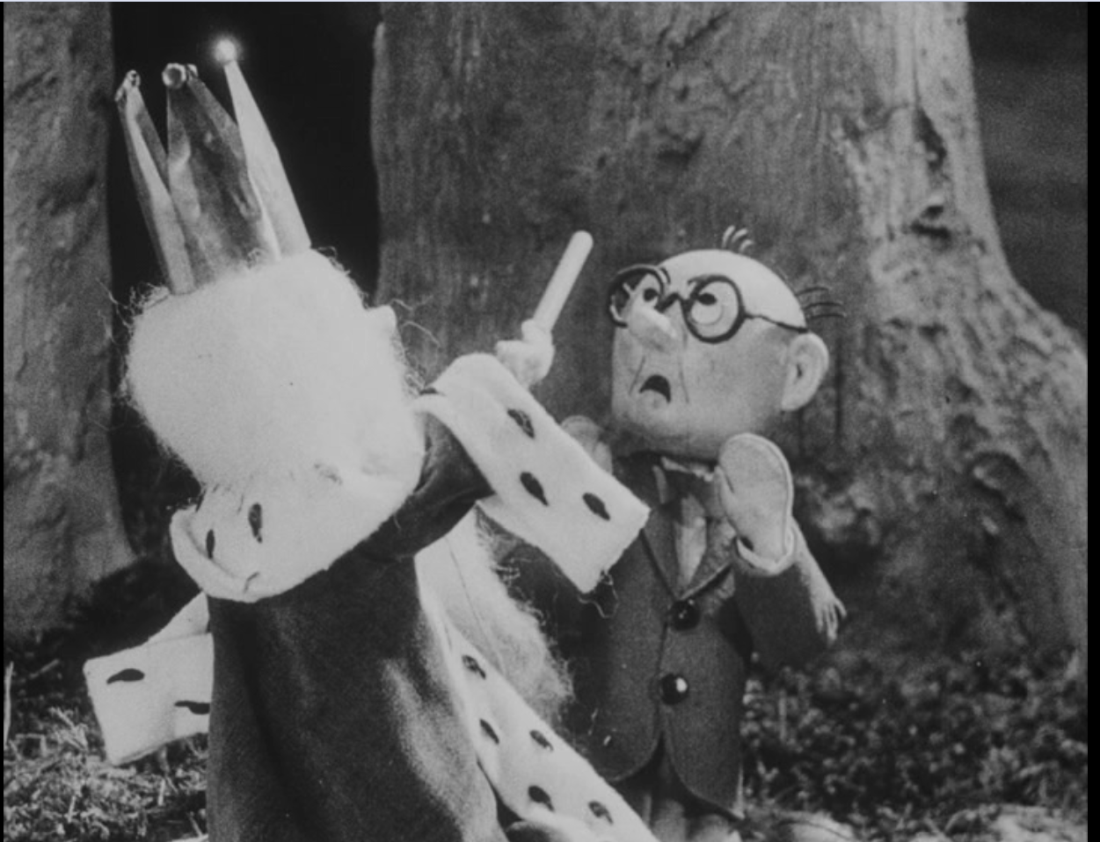 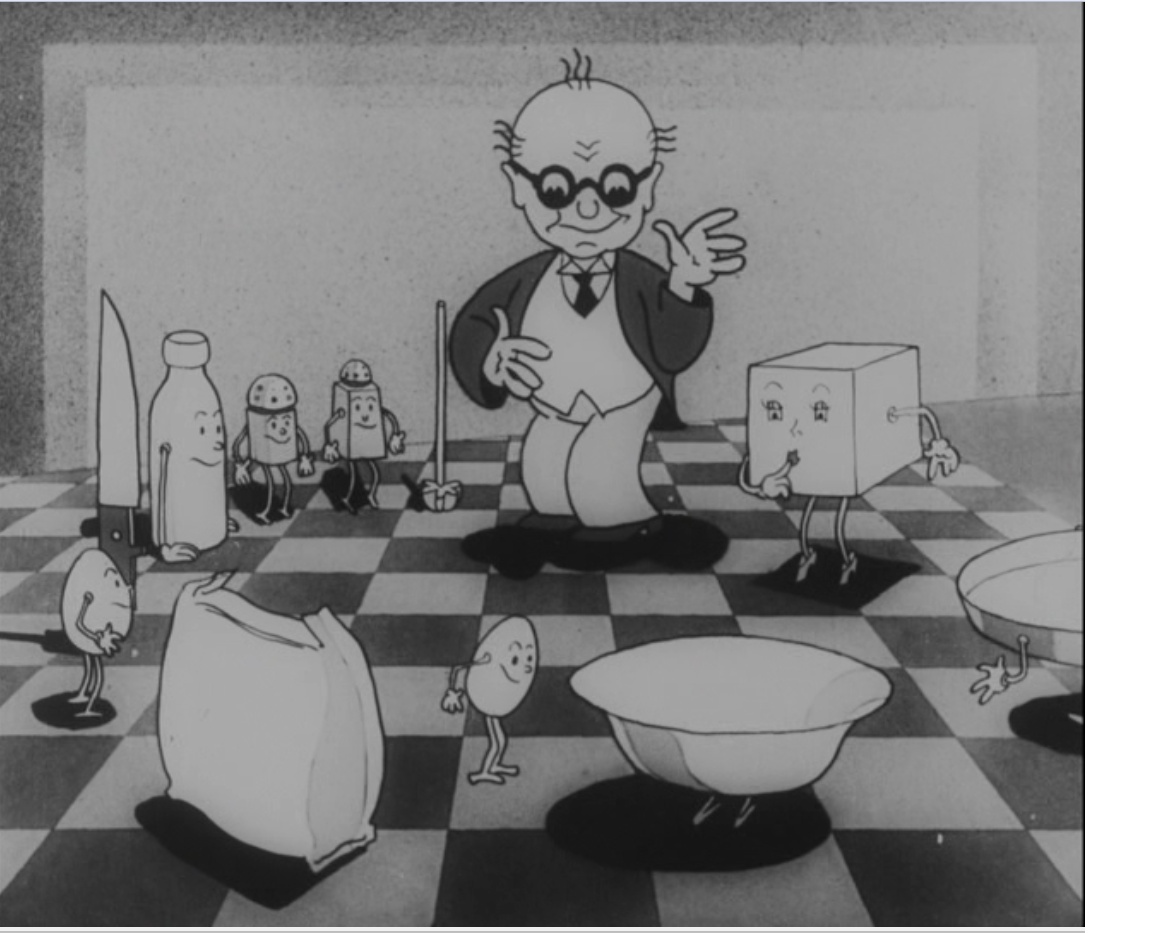 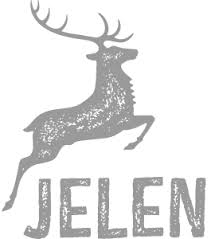 Časy ve videu


Klip-klap 1:04:56

Proměna strýčka Bobyho 30:20
Strýc Boby podniká cestu aeroplánem 44:10
Vše pro trhanec  1:14:05

Bílý jelen  15:11